Паскаль. Цикл с известным числом повторов
Понятие цикла
Циклический процесс, или просто цикл, это повторение одних и тех же действий.
Операторы, предназначенные для организации повторения одних и тех же действий, называются операторами цикла.
Они всегда имеют заголовок цикла, определяющий число повторений, и тело цикла  – повторяющиеся действия.
Переменная, которая изменяются внутри цикла и влияют на его окончание, называется параметром цикла.
Величина, на которую изменяется переменная цикла, называется шагом цикла.
Различают два вида циклов: циклы с известным числом повторений (циклы с параметром) и циклы с неизвестным числом повторений (циклы с условием).
Оператор цикла for
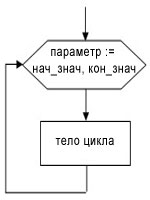 Оператор цикла for
Оператор цикла с параметром (цикл for) применяется  тогда, когда заранее известно количество повторений одного и того же действия.
Для записи оператора цикла с параметром в языке Паскаль используется две формы записи.
for <параметр> := <начальное значение> to <конечное значение> do <тело цикла>;
или
for <параметр> := <начальное значение> downto <конечное значение> do <тело цикла>;
В первом операторе, с ключевым  словом to в заголовке, параметр цикла изменяется от начального значения до конечного значения, увеличиваясь всякий раз на единицу.
Во втором операторе, с ключевым словом downto, параметр цикла уменьшаясь на единицу.
здесь:
<параметр> – переменная цикла (счетчик цикла);
<начальное значение> – начальное значение переменной цикла;
<конечное значение> – конечное значение переменной цикла.
В языке Паскаль шаг цикла  всегда равен единице.
Если тело цикла состоит из нескольких операторов, то оно заключается в операторные скобки Begin – End.